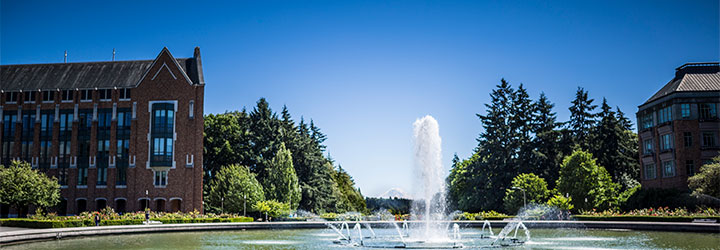 Multi-Pass Parallel
CSE 332 25Sp
Lecture 21
Announcements
Optional readings (Grossman) covers next few weeks of parallelism and concurrency
Useful Diagram
Divide to create threads.
One node per O(1) operation
…
Base Case computations
…
…
Join and combine to create final answer.
Useful Diagram
One node per O(1) operation
…
…
…
Question: why are there no cycles in this graph?
Analysis
Definitions
[Speaker Notes: T_1 is taking your **parallel** code, but just running it on one processor. 
You might change the algorithm, and thereby change the work. Or you might split the effort required, create overlap amongst the threads.]
More Definitions
[Speaker Notes: *Really* we’d prefer to compare S/T_P, where S is sequential code’s running time (i.e., no overhead, no algorithm changes, etc.) but this is probably good enough most of the time.]
[Speaker Notes: T_1/P is the total work to be done divided by the number of processers we have, so you can’t finish faster than that with P processors since all the work has to be done.T_infinity says “you have infinity processors” so we can’t do better than that with only P processors]
Amdahl’s Law
Amdahl’s Law
Now it’s time for some bad news.
In practice, your program won’t just sum all the elements in an array.
You will have a program with 
Some parts that parallelize well
Can turn them into a map or a reduce.
Some parts that won’t parallelize at all
Operations on a linked list. (data structures matter!!!)
Reading a text file.
A computation where each step needs the result of the previous steps.
Amdahl’s Law
[Speaker Notes: “Therefore” is a limit statement As P goes off to inifinity the second fraction in the denominator goes to 0, so we get 1/S.Amdahl’s law is the second to last line]
Amdahl’s Law
Amdahl’s Law
Amdahl’s Law
Amdahl’s Law
[Speaker Notes: Computation assumes that S and P are sequential relative to each other (i.e., you can’t run the sequential portion at the same time you run the parallel portion.]
Amdahl’s Law
This is BAD NEWS
If 1/3 of our program can’t be parallelized, we can’t get a speedup better than 3.
 No matter how many processors we throw at our problem.
And while the first few processors make a huge difference, the benefit diminishes quickly.
Amdahl’s Law and Moore’s Law
Amdahl’s Law and Moore’s Law
Moore’s Law was “a business decision”
 - How much effort/money/employees are dedicated to improving processors so computers got faster.

Amdahl’s Law is a theorem
 - You can prove it formally.
Parallel Prefix and Pack
Amdahl’s Law: Moving Forward
Unparallelized code becomes a bottleneck quickly.
What do we do? Design smarter algorithms!

Consider the following problem:
Given an array of numbers, return an array with the “running sum”
Sequential Code
output[0] = input[0];
for(int i=1; i<arr.length;i++){
	output[i] = input[i] + output[i-1];
}
More clever algorithms
Doesn’t look parallelizable…
But it is!

Algorithm was invented by Michael Fischer and Richard Ladner
Both were in UW CSE’s theory group at the time
Richard Ladner is still around
Look for a cowboy hat…

For today: I’m not going to worry at all about constant factors. 
Just try to get the ideas across.
Parallelizing
What do we need?
Need to quickly know the “left sum” i.e. the sum of all the elements to my left. 
in the sequential code that was output[i-1]
We’ll use two passes, 
The first sets up a data structure
Which will contain enough information to find left sums quickly
The second will assemble the left sum and finish the array.
Sum:
Left sum:
Range 0,8
Ranges given as 
[include, exclude)
Range 4,8
Sum:
Left Sum:
Sum:
Left Sum:
Range 0,4
Range 2,4
Sum:
Left Sum:
Sum:
Left Sum:
Range 0,2
Range 6,8
Sum:
Left Sum:
Sum:
Left Sum:
Range 4,6
S:
L:
S:
L:
S:
L:
S:
L:
S:
L:
S:
L:
S:
L:
S:
L:
Sum:
Left sum:
Range 0,8
Ranges given as 
[include, exclude)
Range 4,8
Sum:
Left Sum:
Sum:
Left Sum:
Range 0,4
Range 2,4
Sum: 10
Left Sum:
Sum:
Left Sum:
Range 0,2
Range 6,8
Sum:
Left Sum:
Sum:
Left Sum:
Range 4,6
S:
L:
S:
L:
S:
L:
S: 6
L:
S: 4
L:
S:
L:
S:
L:
S:
L:
Sum: 76
Left sum:
Range 0,8
Range 4,8
Sum: 36
Left Sum:
Sum: 40
Left Sum:
Range 0,4
Range 2,4
Sum: 10
Left Sum:
Sum: 26
Left Sum:
Range 0,2
Range 6,8
Sum: 30
Left Sum:
Sum: 10
Left Sum:
Range 4,6
S: 16
L:
S: 2
L:
S: 8
L:
S: 6
L:
S: 4
L:
S: 16
L:
S: 14
L:
S: 10
L:
First Pass
Calculating those sums is the end of the first pass.
How long does it take in parallel?

Work:
Span:

Remember “work” is the running time on one processor.
“span” is the running time on infinitely many processors.
First Pass
Your left child gets your left sum.
Sum: 76
Left sum: 0
Range 0,8
Your right child has a left sum of:
Your left sum + its sibling’s sum.
Range 4,8
Sum: 36
Left Sum: 0
Sum: 40
Left Sum:0+36=36
Range 0,4
Range 2,4
Sum: 10
Left Sum:
Sum: 26
Left Sum:
Range 0,2
Range 6,8
Sum: 30
Left Sum:
Sum: 10
Left Sum:
Range 4,6
S: 16
L:
S: 2
L:
S: 8
L:
S: 6
L:
S: 4
L:
S: 16
L:
S: 14
L:
S: 10
L:
Your left child gets your left sum.
Sum: 76
Left sum: 0
Range 0,8
Your right child has a left sum of:
Your left sum + its sibling’s sum.
Range 4,8
Sum: 36
Left Sum: 0
Sum: 40
Left Sum:0+36=36
Range 0,4
Range 2,4
Sum: 10
Left Sum: 0
Sum: 26
Left Sum: 10
Range 0,2
Range 6,8
Sum: 30
Left Sum: 36
Sum: 10
Left Sum: 66
Range 4,6
S: 16
L: 10
S: 2
L: 66
S: 8
L: 68
S: 6
L: 0
S: 4
L: 6
S: 16
L: 36
S: 14
L: 52
S: 10
L: 26
Second Pass
Once we’ve finished calculating the sums, we’ll start on the left sums.Can we do that step in parallel?
YES!

Why are we doing two separate passes?Those sum values have to be stored and ready. Second pass has:Work:
Span:
Second Pass
Third Pass
What’s our final answer?

Our sequential code said element i of the new array should be
arr[i] + output[i-1] 
Or equivalently
arr[i] + left_sum[i]

Just need one more map using the data structure.
Your left child gets your left sum.
Sum: 76
Left sum: 0
Range 0,8
Your right child has a left sum of:
Your left sum + its sibling’s sum.
Range 4,8
Sum: 36
Left Sum: 0
Sum: 40
Left Sum:0+36=36
Range 0,4
Range 2,4
Sum: 10
Left Sum: 0
Sum: 26
Left Sum: 10
Range 0,2
Range 6,8
Sum: 30
Left Sum: 36
Sum: 10
Left Sum: 66
Range 4,6
S: 16
L: 10
S: 2
L: 66
S: 8
L: 68
S: 6
L: 0
S: 4
L: 6
S: 16
L: 36
S: 14
L: 52
S: 10
L: 26
Analyzing Parallel Prefix
What’s the 

Work?

Span?
First pass was a slightly modified version of our sum reduce code.
Second pass had a similar structure
Third pass was a map
Analyzing Parallel Prefix
Our Patterns So Far
Parallel Pack (aka Filter)
You want to find all the elements in an array meeting some property.
And move ONLY those into a new array. 

Input:

Want every element >= 10
Output:
Parallel Pack
Easy – do a map to find the right elements…
Hard – How do you copy them over?
Parallel Pack
Easy – do a map to find the right elements…
Hard – How do you copy them over?
I need to know what array location to store in, 
i.e. how many elements to my left will go in the new array.
Parallel Pack
Easy – do a map to find the right elements…
Hard – How do you copy them over?
I need to know what array location to store in, 
i.e. how many elements to my left will go in the new array.
Use Parallel Prefix!
Parallel Pack
Step 1: Parallel Map – produce bit vector of elements meeting property


 
Step 2: Parallel prefix sum on the bit vector

Step 3: Parallel map for output.
Step 3
How do we do step 3?
i.e. what’s the map?

if(bits[i] == 1)
	output[ bitsum[i] – 1] = input[i];
Parallel Pack
We did 3 phases:
A map
A prefix
And another map.

Work:
Span:

Remark: You could fit this into 2 phases instead of 3. Won’t change O().
Parallel Pack
Four Patterns
We’ve now seen four common patterns in parallel code
Map
Reduce
Prefix
Pack (a.k.a. Filter)
Making other code faster
Sometimes making parallel algorithms is just “can I turn my existing code into maps/reduces/prefixes/packs.
Other times parallel code with optimal span often requires changing to a different algorithm that parallelizes better.
These strategies often increase the work (slightly).
Two more optional examples: merge sort and quicksort, in parallel.
Details of the algorithms might change
E.g., merge step in mergesort altered to run quicker in parallel. 
Not responsible for them, but if you’re curious, see these slides (or the Grossman text).
Parallel Sorts
Optional 
Parallelizing Quick Sort
Quicksort(){
	pick a pivot
	partition array such that:
		left side of the array is less than pivot
		pivot in middle
		right side of array is greater than pivot
	recursively sort left and right sides.
}
Quick Analysis Note
Parallelizing Quick Sort
Step 1: Make the recursive calls forks instead of recursion. 

What is the new (need some recurrences)

Work? 

Span?
Parallelizing Quick Sort
Parallelizing Quick Sort
Parallel Quick Sort
Parallel Quick Sort
The bottleneck of the code isn’t the number of recursive calls
It’s the amount of time we spend doing the partitions.

Can we partition in parallel?
What is a partition?
It’s moving all the elements smaller than the pivot into one subarray
And all the other elements into the other
Better Parallel Quick Sort
Sounds like a pack! (or two)

Step 1: choose pivot
Step 2: parallel pack elements smaller than pivot into the auxiliary array
Step 3: parallel pack elements greater than pivot into the auxiliary array
 Step 4: Recurse! (in parallel)
Better Parallel Quick Sort
What is (a recurrence for)

The work?


The span?
Better Parallel Quick Sort
Better Parallel Quick Sort
Parallel Merge Sort
Parallel Merge
Find median of larger subarray (left chosen arbitrarily for tie)
Binary search to find where 6 fits in other array
Parallel recursive calls to merge
Parallel Merge
Find median of larger subarray (left chosen arbitrarily for tie)
Binary search to find where 6 fits in other array
Parallel recursive calls to merge
Parallel Merge
Find median of larger subarray (left chosen arbitrarily for tie)
Binary search to find where 6 fits in other array
Parallel recursive calls to merge
Parallel Merge
Parallel Merge Sort
Parallel Merge Sort
Parallel Merge Sort
Parallel Merge Sort
Definitions
[Speaker Notes: T_1 is taking your **parallel** code, but just running it on one processor. 
You might change the algorithm, and thereby change the work. Or you might split the effort required, create overlap amongst the threads.]
Amdahl’s Law
Amdahl’s Law
Sum:
Left sum:
Sum:
Left Sum:
Sum:
Left Sum:
Sum:
Left Sum:
Sum:
Left Sum:
Sum:
Left Sum:
Sum:
Left Sum:
S:
L:
S:
L:
S:
L:
S:
L:
S:
L:
S:
L:
S:
L:
S:
L: